Environmental Updates
Alyssa Barrette, WisDOT
Feb. 27, 2018 | SW Utility Conference
Overview
USACE Regional General Permits
Background 
Changes
New permit details

FWS Listing Work Plan
2
Permits!
3
Background
Corps Regulatory Authorities
Section 404 Clean Water Act
Section 10 Rivers and Harbors Act 

But also…other federal laws
Endangered Species Act (Section 7)
National Historic Preservation Act (Section 106)
National Environmental Policy Act (NEPA)
Among others
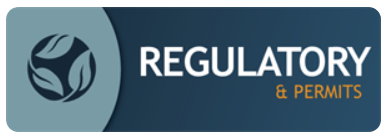 4
Corps Permitting
Permit Types 
5
St. Paul District Permitting Changes
Adoption of Nationwide Permits - May 2017
Change in Regional General Permits - July 2017
Applicable in MN & WI
Replace existing RGPs in both states
Acronym Soup:
NWP: Nationwide Permits
RGP: Regional General Permits
6
Why change?
Nationwide and District-wide consistency
Improved efficiency 
WI’s GPs expiring/expired
WHY?!
7
New Regional General Permits
Beach Creation & Nourishment
Beach Raking
Minor Discharges
Piers and Docks
Transportation
Utility
Wildlife Ponds
Today’s focus
8
TRGP Basics
TRGP: Transportation Regional General Permit
Covers ALL transportation activities
Provides Section 10 & 404 coverage
5 activity categories 
Minor Maintenance – Linear Transportation
Modification – Linear Transportation
New Construction – Linear Transportation
Non-Linear Transportation Projects
Surveying
9
Utility RGP Basics
Provides Section 10 & 404 coverage
5 activity categories
Utility lines
Utility survey activities
Substation facilities
Access roads
Remediation of inadvertent returns of drilling fluid
RGP: Regional General Permit
10
Important Changes
Definition of a “single and complete” project
Terminology 
Conditions 
…and more!
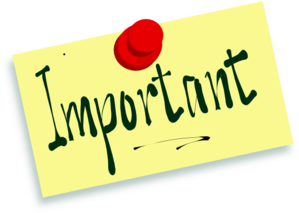 11
Single and Complete Linear Project
12
Terminology
13
Conditions
Many the same as before, but a few new or revised
Notable Conditions:
Compliance certification (2)
Duration of temporary impacts (15)
14
Now for something other than permits…
15
FWS Listing Work Plan
What is it?
Why did FWS develop this?
How does it affect Wisconsin?



For more info: https://www.fws.gov/endangered/what-we-do/listing-workplan.html
16
Questions?
Alyssa Barrette
WisDOT Ecologist & Wetland Biologist 
Alyssa.Barrette@dot.wi.gov
(608) 266-1017
17